Об опыте составления упражнений для интерактивного изучения математических методов соционики
Минаев Юрий Павлович,
профессор Запорожского национального университета, кандидат физико-математических наук, выпускник Московского физико-технического института, Соросовский учитель, Отличник образования Украины, магистр соционики, автор статей по квантовой радиофизике, дидактике физики, соционике.
Психология и соционика межличностных отношений   № 7-8, 2016
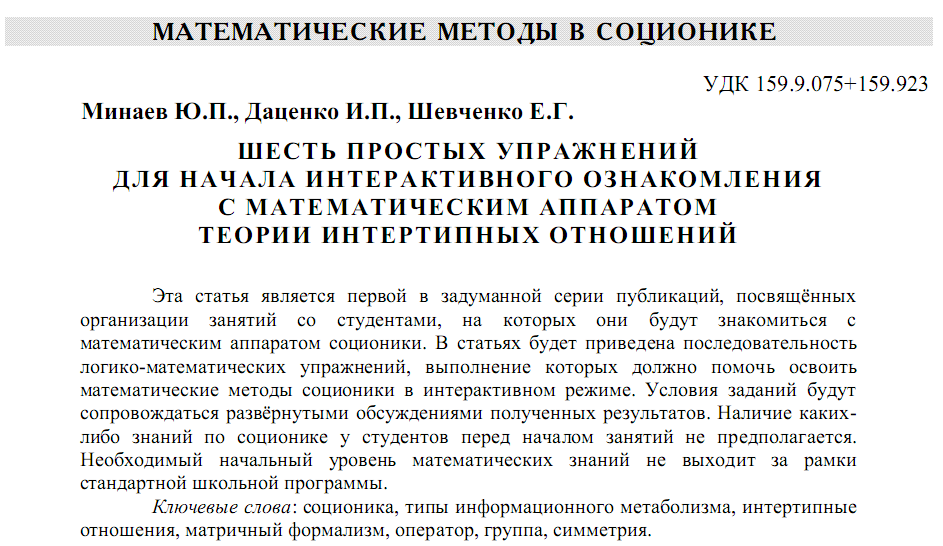 Психология и соционика межличностных отношений   № 9-10, 2016
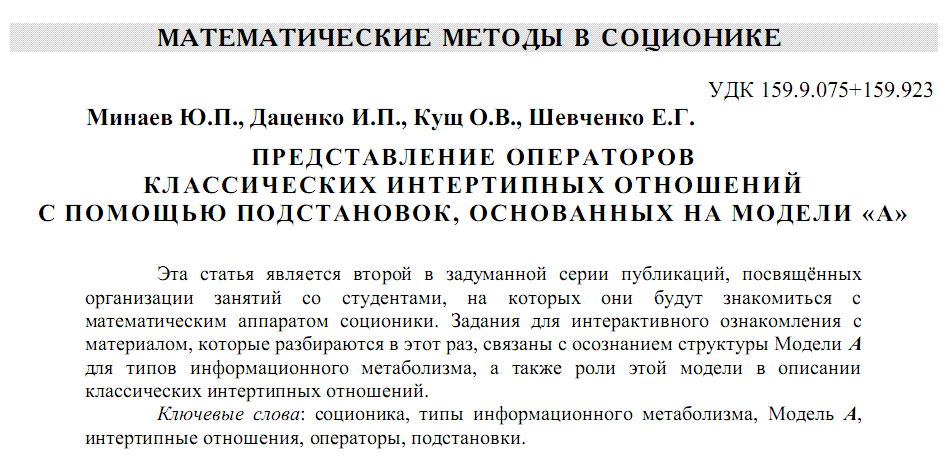 Психология и соционика межличностных отношений   № 11-12, 2016
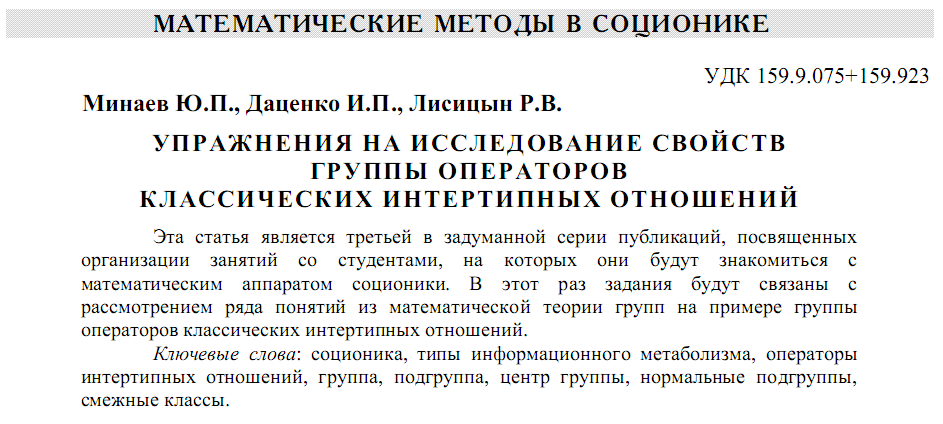 Психология и соционика межличностных отношений   № 1-2, 2017
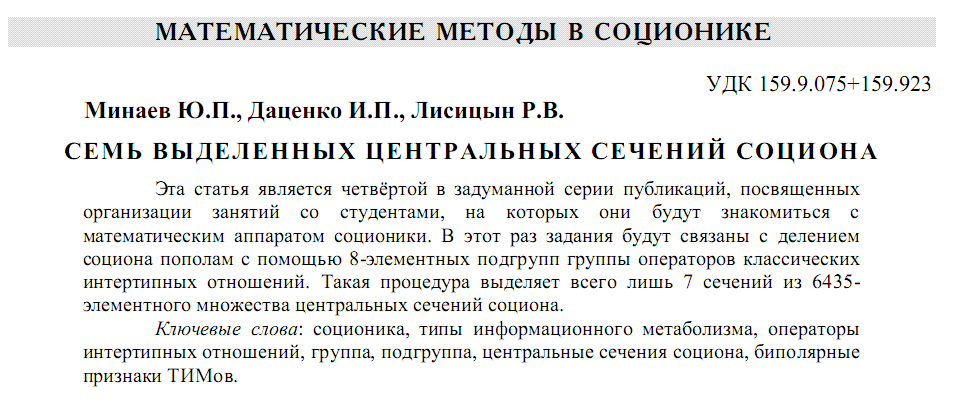 Психология и соционика межличностных отношений   № 3-4, 2017
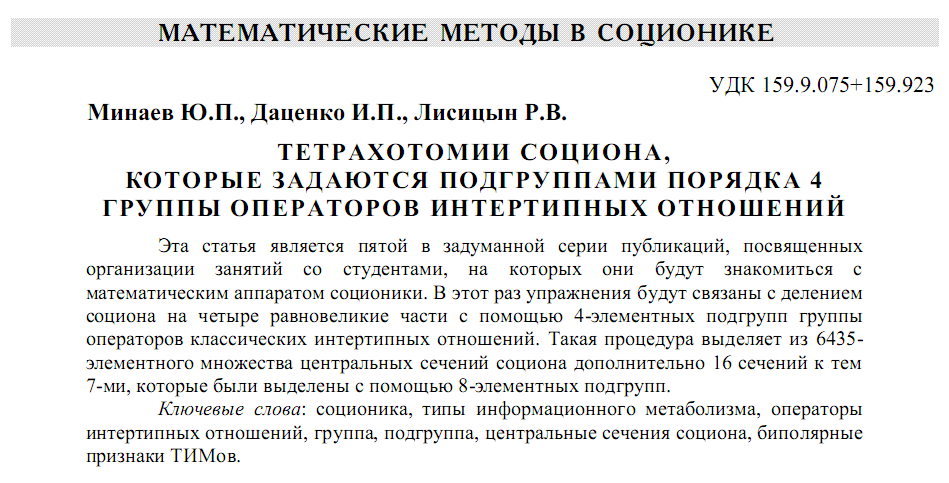 Психология и соционика межличностных отношений   № 5-6, 2017
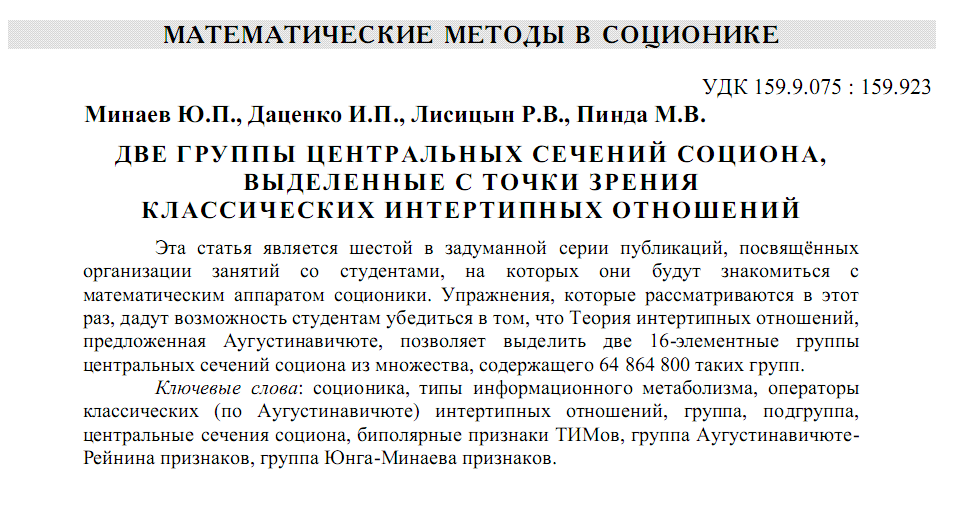 Психология и соционика межличностных отношений   № 7-8, 2017
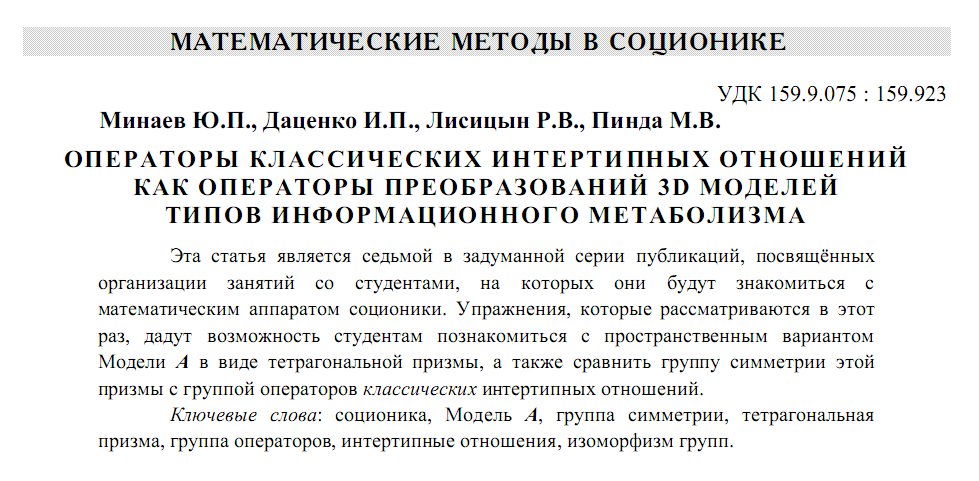 Спасибо за внимание!